Дистанционное обучение #Берегитездоровье#Оставайсядома#Стопкоронавирус
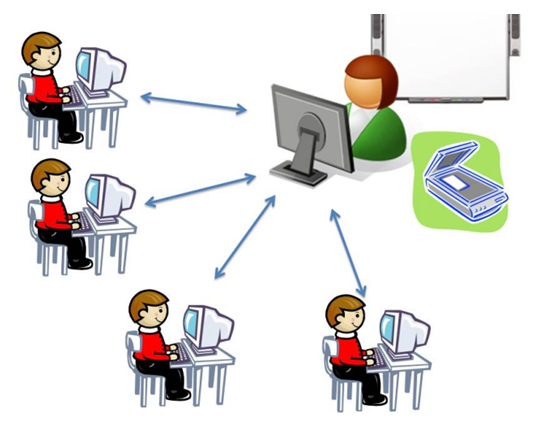 Педагог-психолог 
МБОУ «Родниковская школа-гимназия»
Л.И.Кадурина
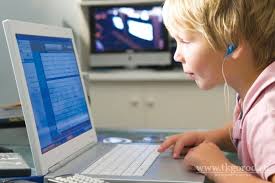 ДИСТАНЦИОННОЕ ОБУЧЕНИЕ         #здоровьевприоритете
Уважаемые ребята и родители(законные представители) учащихся!
С 06 апреля 2020 года наша школа работает в дистанционном режиме.

Мы впервые сталкиваемся с такой масштабной и одновременно проходящей по всей стране формой получения образования. Не все может получиться сразу, надеемся на Ваше понимание, а Вы всегда можете рассчитывать на нашу поддержку. 
Поддерживая и помогая друг другу, мы все преодолеем!

Сейчас все ученики, которым предстоит проходить итоговую проверку знаний, ОГЭ, ЕГЕ, находятся в равных условиях, и во многом, ребята, от вас самих зависит как вы отнесетесь к учебе в новом формате.

 Необходимо спокойно продолжать целенаправленно учиться и всегда обращаться за помощью к своим учителям и родителям!

На нашей страничке вы сможете получить психологическую информацию по актуальным вопросам.
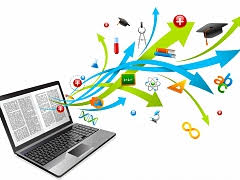 #Сидимдома#Здоровьевприоритете#Мывместе
В последнее время мир изменился. Сложившаяся ситуация касается каждого, независимо от того, где он проживает.

Это проблема в то же время всего человечества, поэтому мы с вами остаемся дома, но при этом решаем глобальную проблему планеты, сохраняя жизнь близких людей и совсем незнакомых. 

Сегодня всем нам необходимо объединиться перед лицом всеобщей опасности! 

Пожалуйста, оставайтесь дома. Потому что только так можно победить коронавирус!

 Берегите себя и своих близких!
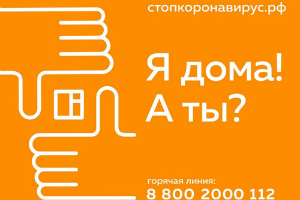 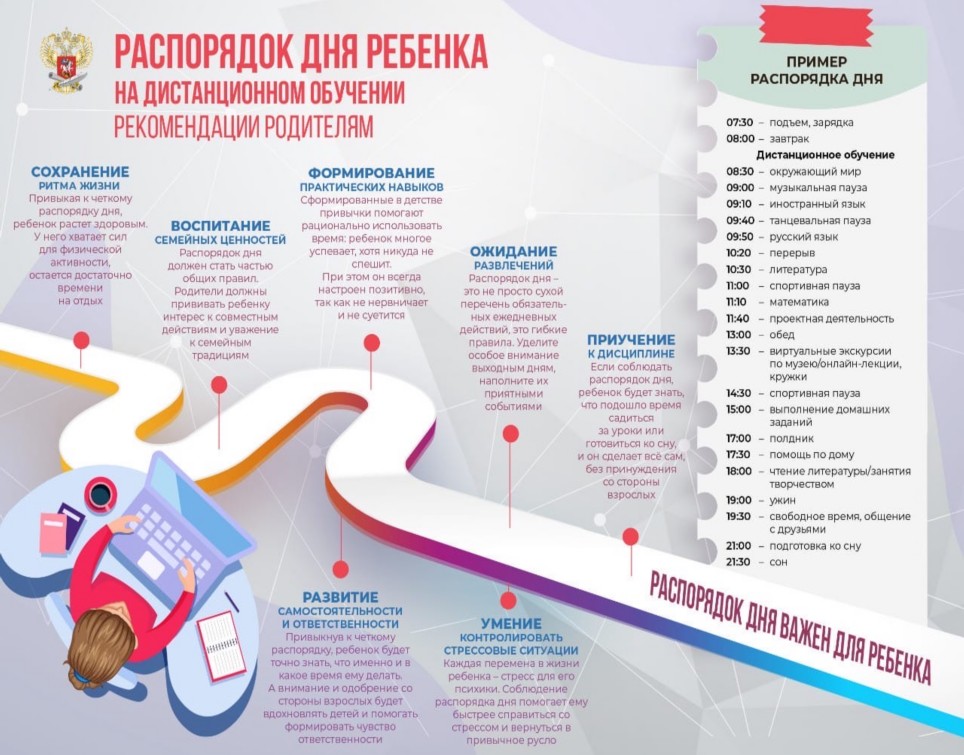 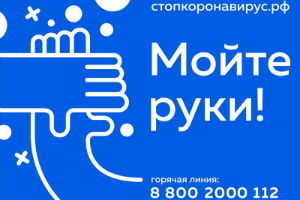 Полезные советы#Стопкоронавирус
Полезные советы#Стопкоронавирус
Полезные советы#Стопкоронавирус
Полезные советы#Стопкоронавирус
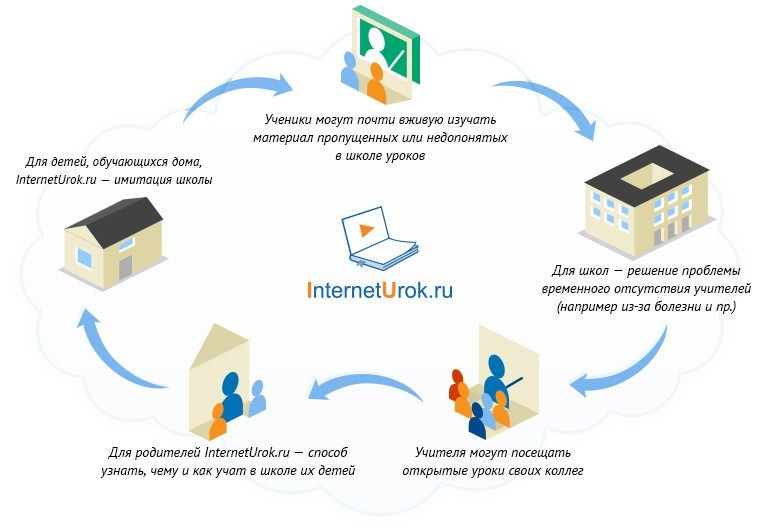 Полезные советы#Учимсядома
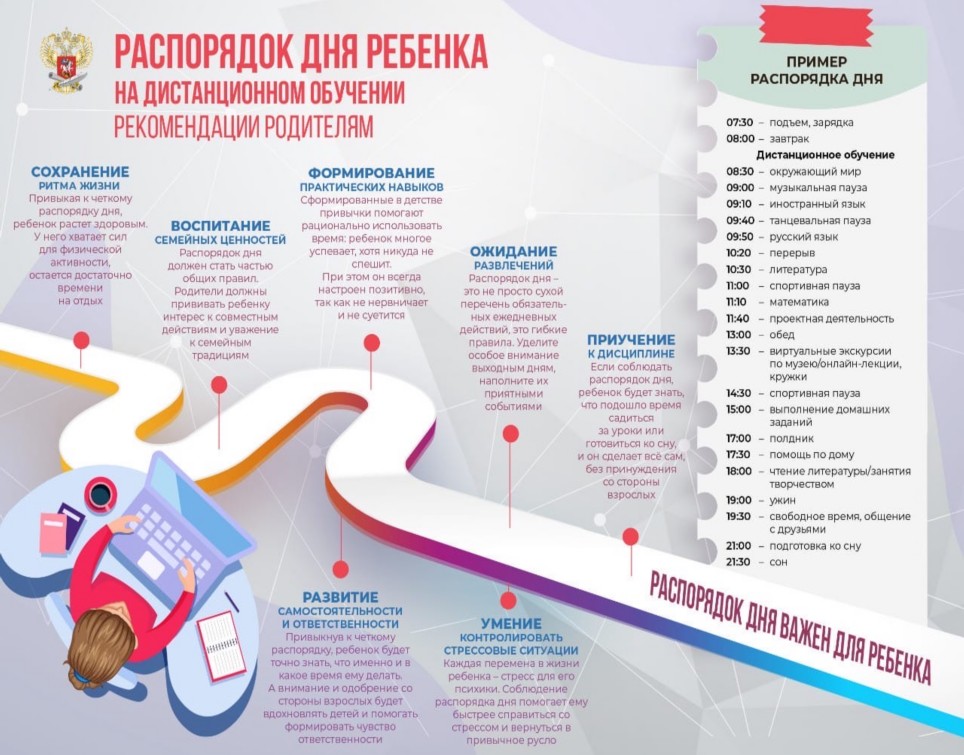 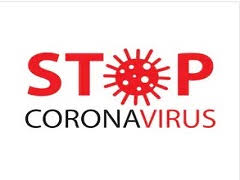 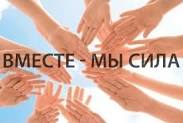 #МыВместе
                              #ОставайсяДома
                           #СтопКоронавирус
                       #ЗдоровьевПриоритете
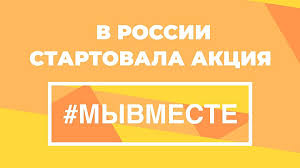 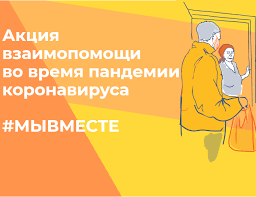